Please note
Everyone is being monitored, so any act of mischief is traceable.
Dos and Don’ts
Students to please follow the following etiquettes 
Listen to the teacher's instructions carefully
Mute your microphones and turn off your cameras for a smooth session
Post all the queries in the chat box. Please do not post irrelevant messages in the chat box. 
Do not meddle with the teacher’s audio/ppt. 
The students must leave the group once the session is over. Please do not use this platform for personal conversations. 
Maintain discipline
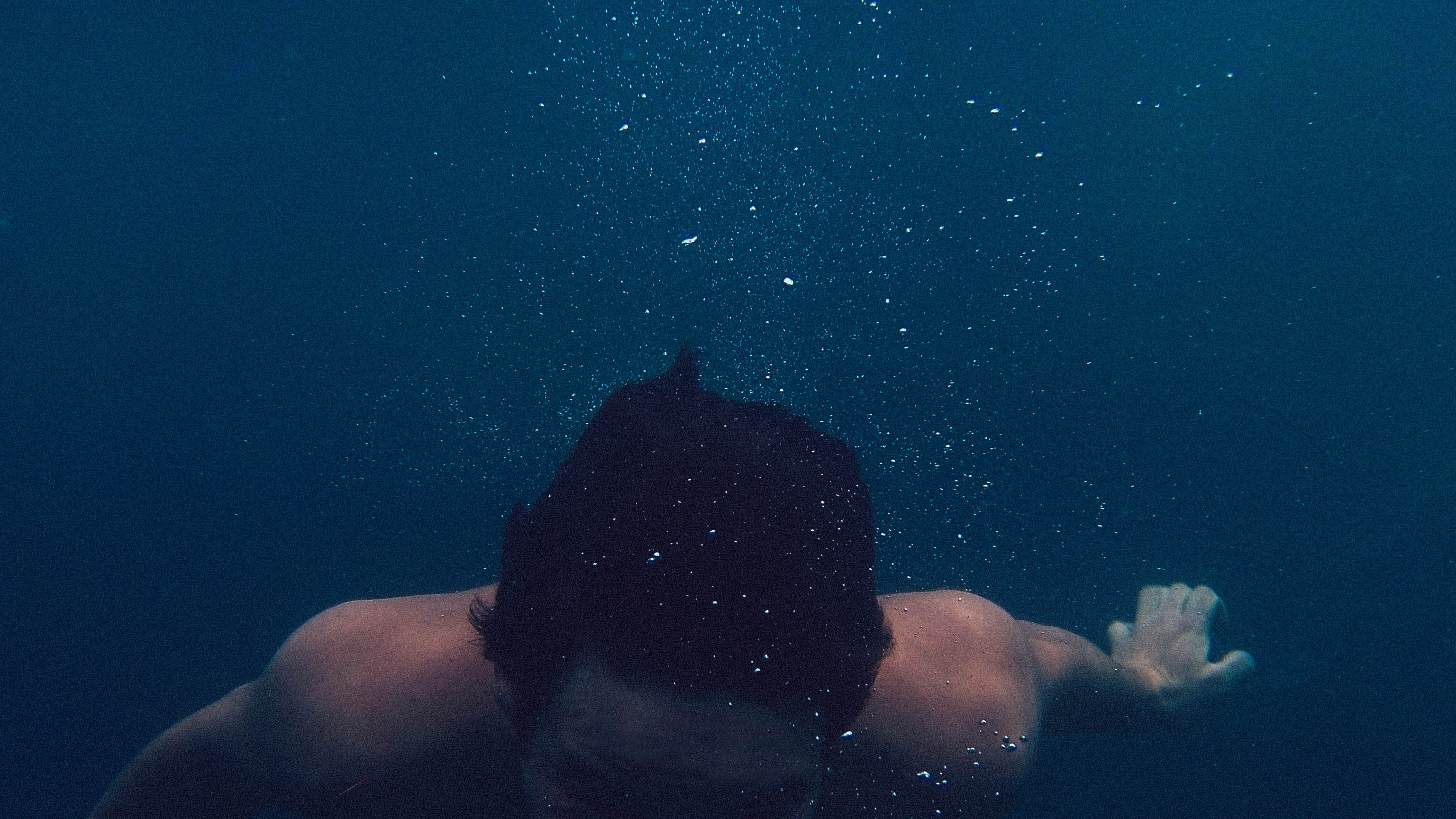 Deep Water
William Douglas
About the author
Born in Maine, MinnesotaGraduated in English, EconomicsBecame an adviser and friend to President RooseveltDeep Water is an excerpt from ‘Of Men and Mountains’An autobiographical account of how he overcame hydrophobia
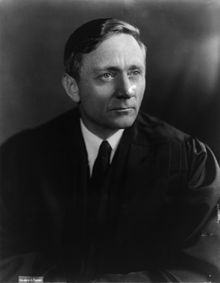 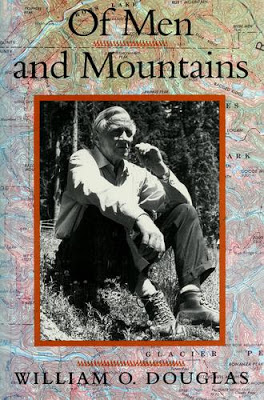 This Photo by Unknown Author is licensed under CC BY-SA-NC
This Photo by Unknown Author is licensed under CC BY-SA
ABOUT THE CHAPTER
Themes
Fear of WaterCourage, will power and perseverance to overcome this fear
WORD BANK
Y.M.C.A. – Young Men’s Christian Association
Yakima – a place in Washington, USA
Treacherous – dangerous
Subdued – to overcome
Aversion – dislike
Revived – brought back to mind
Wobbly – weak
WORD BANK
Ducked - push or plunge someone under water
Wits – intelligence
Ceased – ended
Limp – lifeless
Oblivion - the state of being unaware or unconscious of what is happening around one
Curtain of life fell – life came to an end
WORD BANK
Cascades – waterfall
Canoes – small boats
Vestiges – traces
Aping - copying
To feel at ease – to feel comfortable
Bruiser - a person who is tough and aggressive and enjoys a fight or argument
IDIOMS RELATED TO FEAR
Make your blood run cold
Heart missed a beat
 Scared out of my wits
 Scared stiff
Fraught with danger
Quaking in one’s boots
at your wits' end
Douglas: Narrator of the story
YMCA Pool: A swimming pool runs by Young Men’s Christian Association
Yakima: Yakima is a US city located about 60 miles southeast of Mount Rainier in Washington.
Questions
Name the treacherous river mentioned in the chapter ‘Deep Water’
Bumping river
Thames river
Yakima river
Teton river
How old was Douglas when the misadventure took place?
Nine to ten years old
Ten to eleven years
Eleven to twelve years
Twelve to thirteen years
How did Douglas develop extreme fear of water?
Misadventure at Lake Wentworth
Misadventure at Meade Glacier
Misadventure at the Yakima River
Misadventure at YMCA pool
“This handicap stayed with me as the years rolled by.” What handicap is being referred to in the above sentence?
Fear of dark
Fear of water
Fear of heights
Fear of fishing
Fill in the blanks
a. Who is ‘I’ in the above lines?
b. When did he start experiencing an aversion to water?
c. Why was he frightened?
d. How, according to you, did the boy feel when his father laughed at him?
“From the beginning, however, I had an aversion to the water when I was in it.”
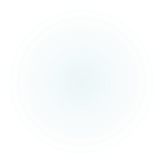 Questions
Questions
Questions